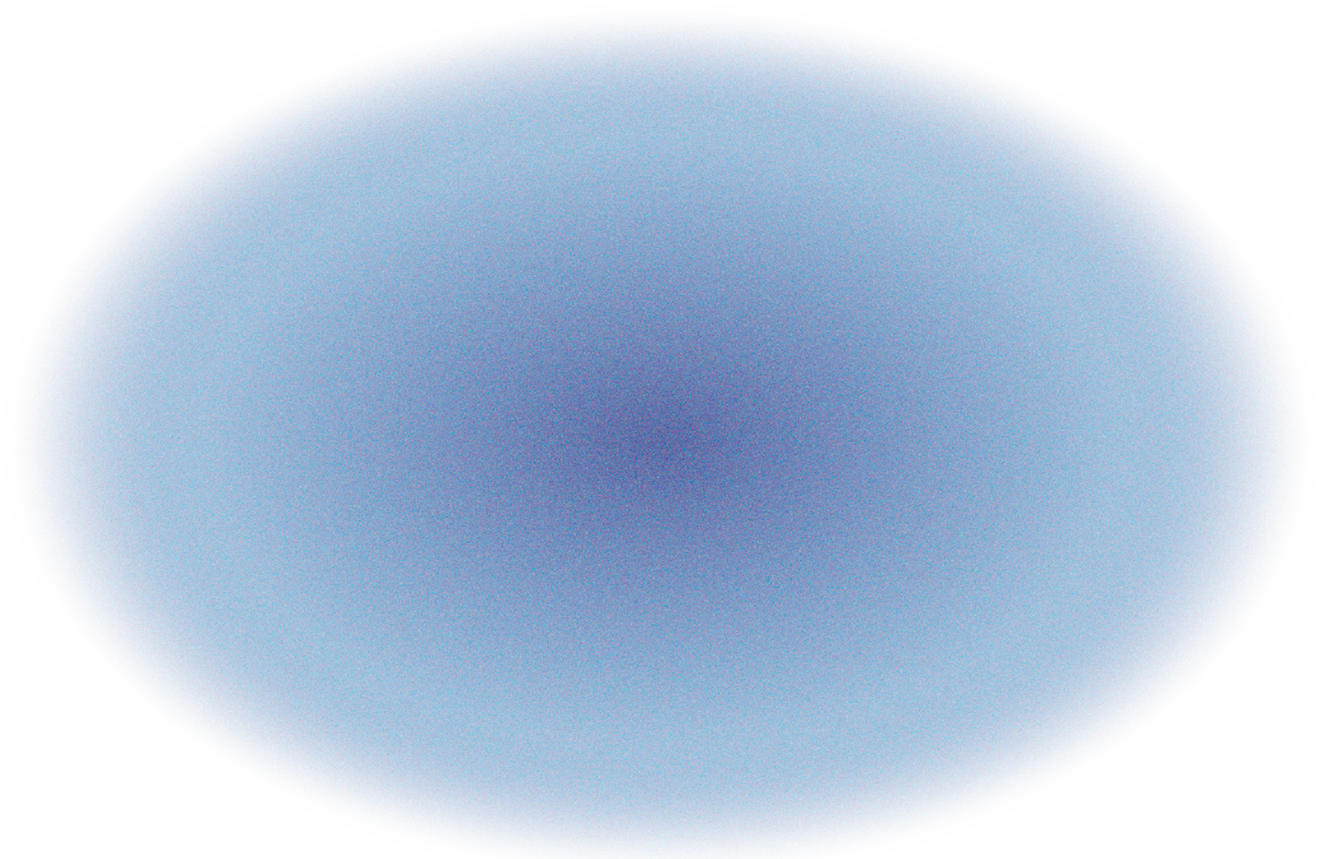 13 мая 2022 г. 11:00
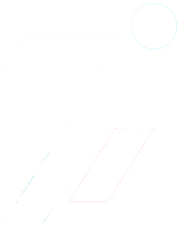 ФГБУ "ФЦОМОФВ"
СОВЕЩАНИЕ-СЕМИНАР
Тема: «Мониторинг образовательных организаций, реализующих программы физкультурно-спортивной направленности»
HTTPS://ЕИП-ФКИС.РФ
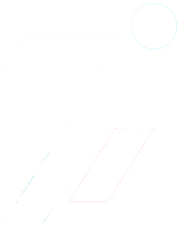 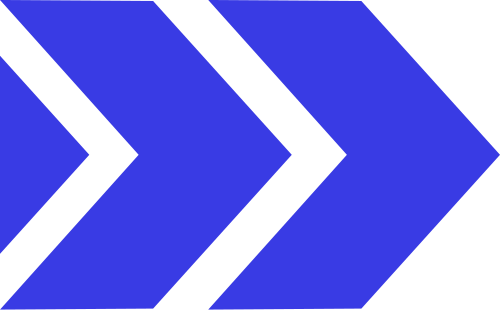 ФГБУ "ФЦОМОФВ"
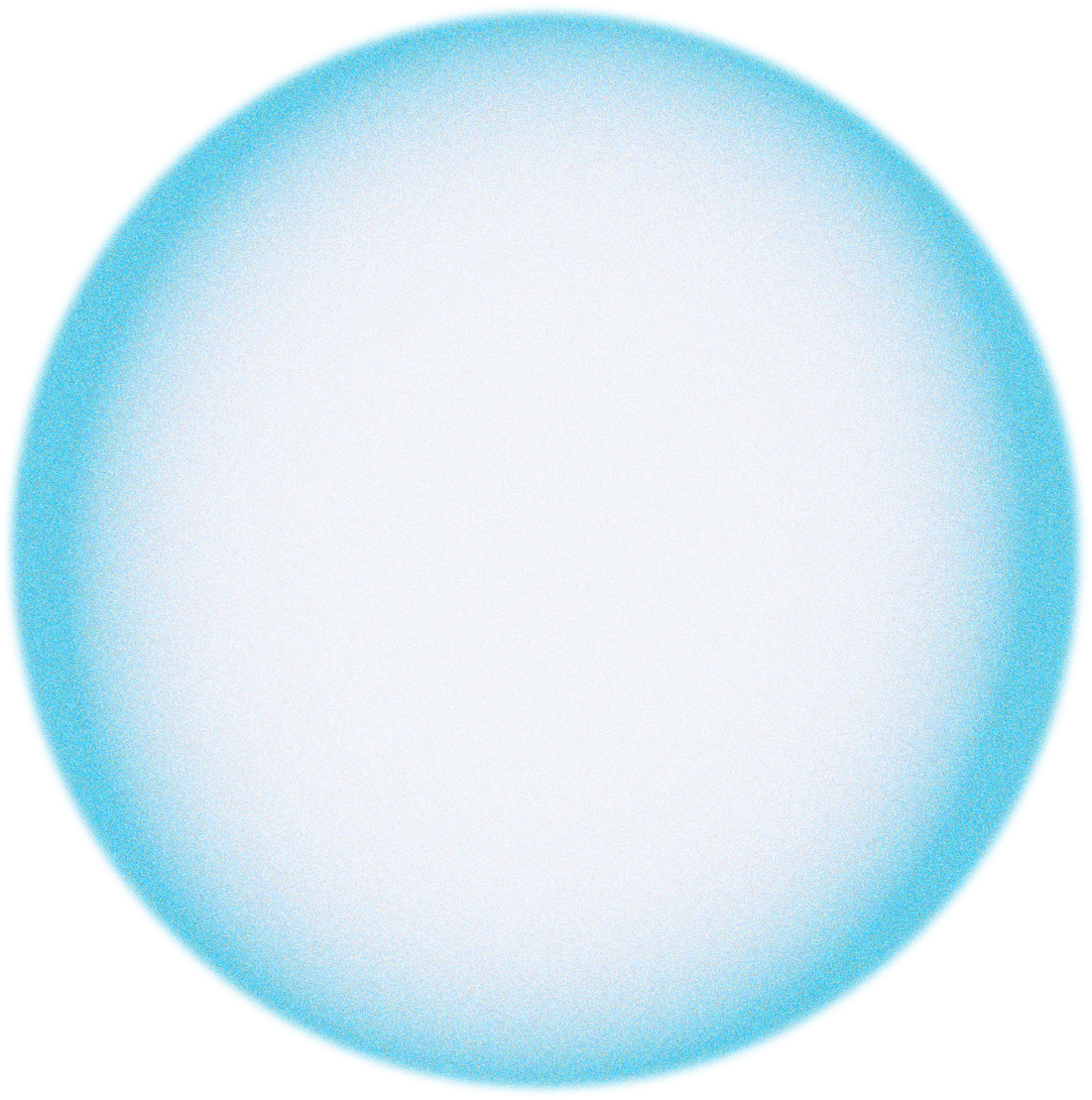 В рамках Межотраслевой программы развития школьного спорта            (п.5, п.9), плана основных мероприятий «Десятилетия детства» на период до 2027 года (п. 41), включает в себя проведение мониторинга образовательных организаций, реализующих программы физкультурно-спортивной направленности, а также в рамках реализации Федерального закона № 127 от 30.04.2021 г. «О внесении изменений в Федеральный закон «О физической культуре и спорте в Российской Федерации»                    и Федеральный закон «Об образовании в Российской Федерации»
О мониторинге
Формирование информационно-аналитических материалов об общеобразовательных организациях, организациях дополнительного образования, дошкольных образовательных организациях и организациях профессионального образования, реализующих дополнительные общеобразовательные программы в области ФКиС
Цель
мониторинга
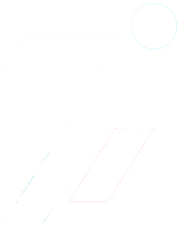 Направление 1
Направление 2
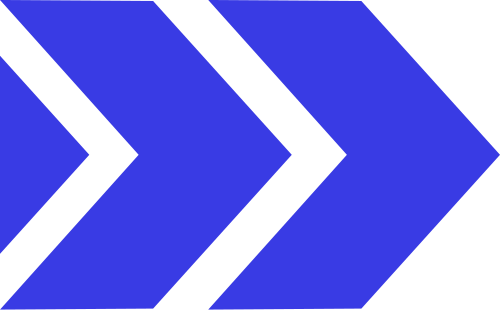 ФГБУ "ФЦОМОФВ"
Мониторинг включает
в себя 2 направления:
Мониторинг общеобразовательных организаций, дошкольных образовательных организациях и организациях профессионального образования, реализующих дополнительные общеобразовательные программы в области физической культуры и спорта
Мониторинг организаций дополнительного образования (ДЮСШ, ДООЦ, ДЮКФП, иные организации дополнительного образования), реализующих дополнительные общеобразовательные программы в области физической культуры и спорта
До 6 июня 2022 г.
До 11 июня 2022 г.
Контроль (проверка) и утверждение форм отчетности образовательных организаций субъектом РФ и предоставление итогового отчета
Сроки предоставления отчетности
Заполнение форм мониторинга образовательными организациями
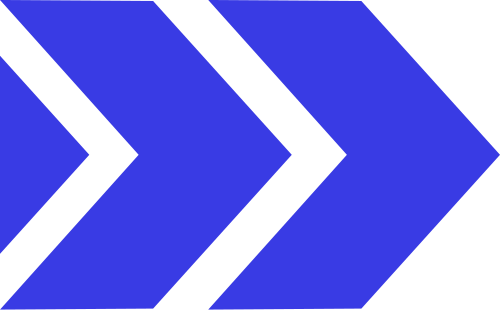 ФГБУ "ФЦОМОФВ"
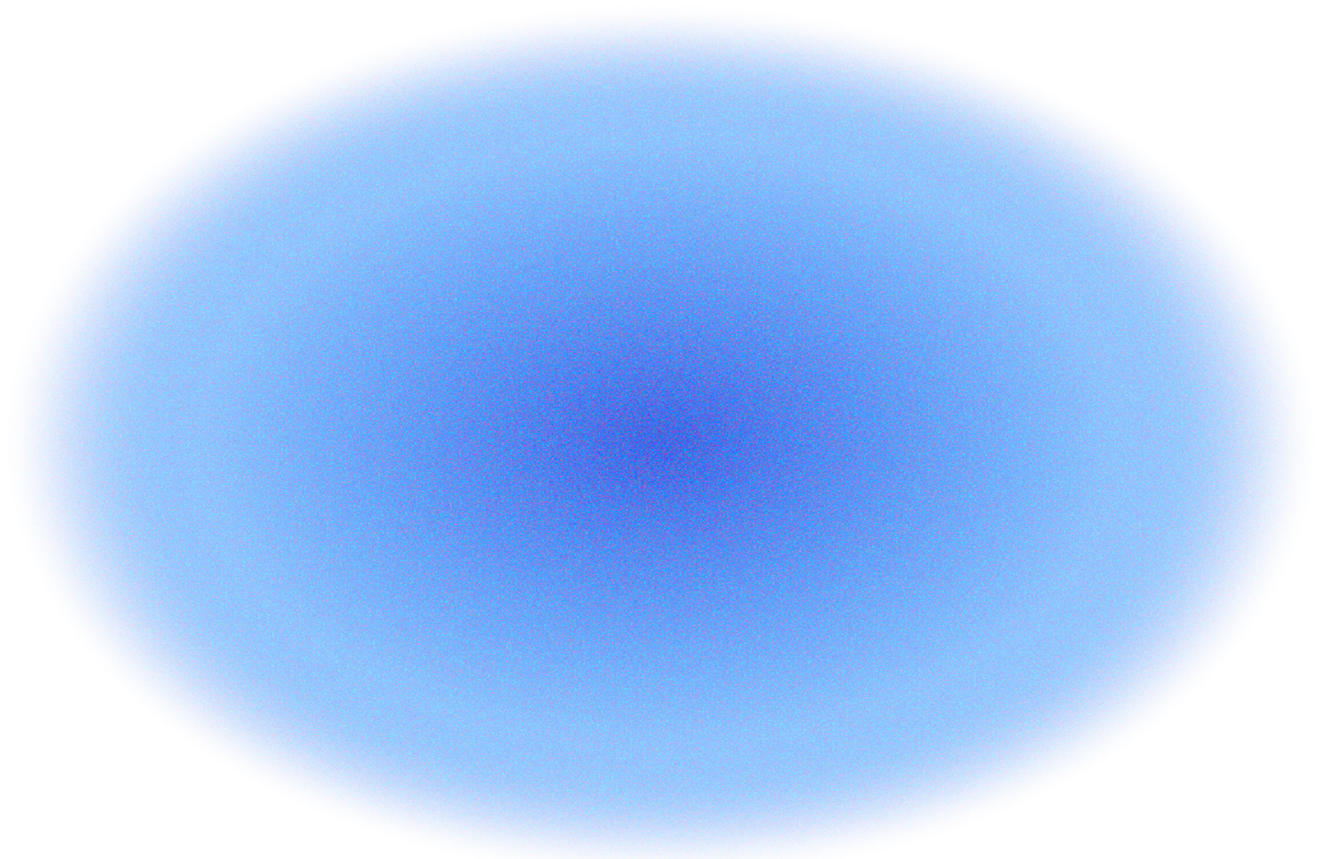 Гойгов Рамазан Темурович
Даудова Дженнет Умалатовна
Скрынников Богдан Александрович
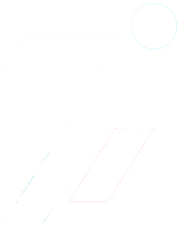 Специалист отдела мониторинга реализации проектов
Специалист отдела мониторинга реализации проектов
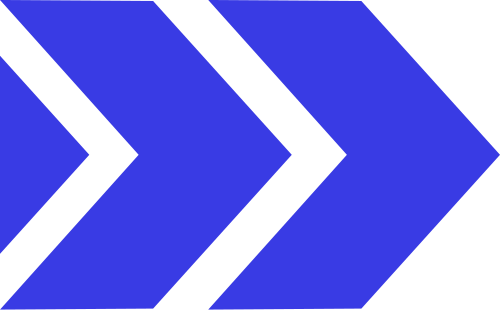 ФГБУ "ФЦОМОФВ"
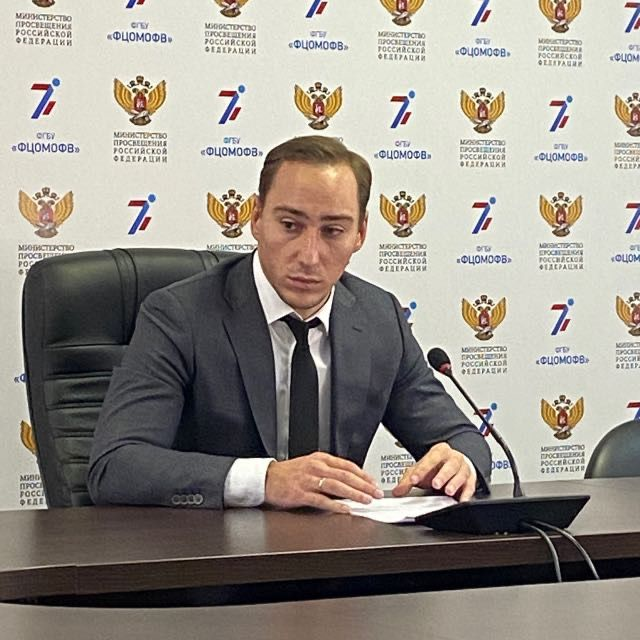 Руководитель отдела мониторинга реализации проектов
Кураторы
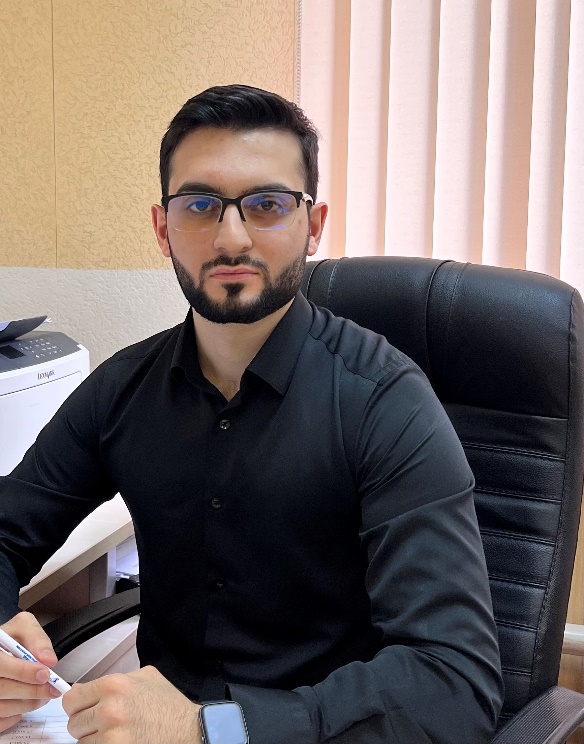 Тема "Мониторинг  образовательных организаций, реализующих программы физкультурно-спортивной направленности"
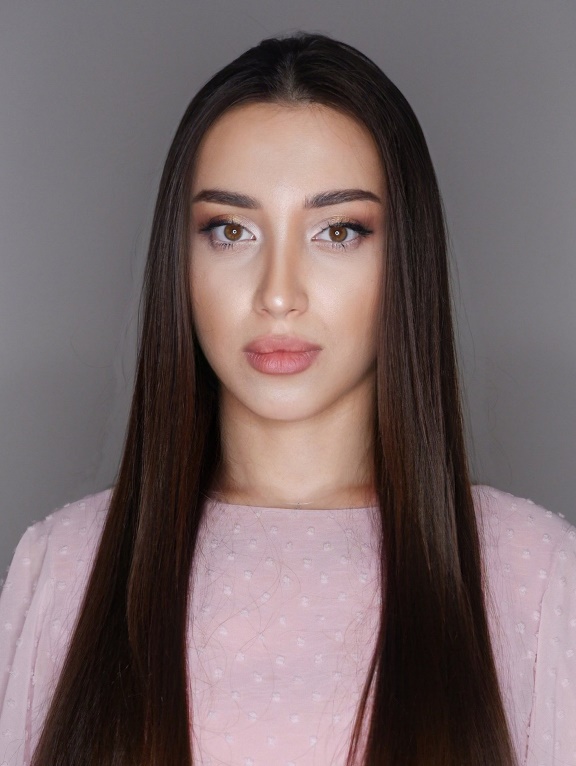